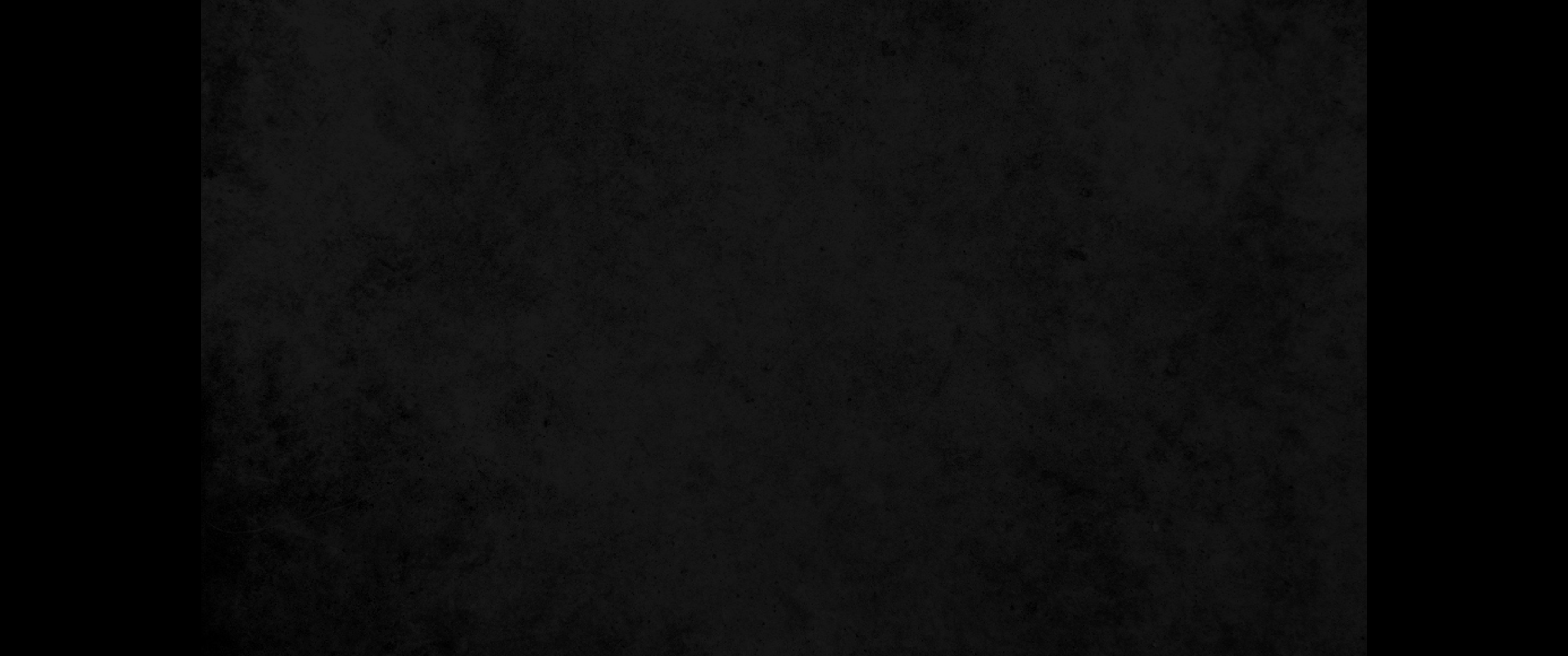 교
문
독
RESPONSIVE READING
제 22번 시편 37편 (Psalm 37)
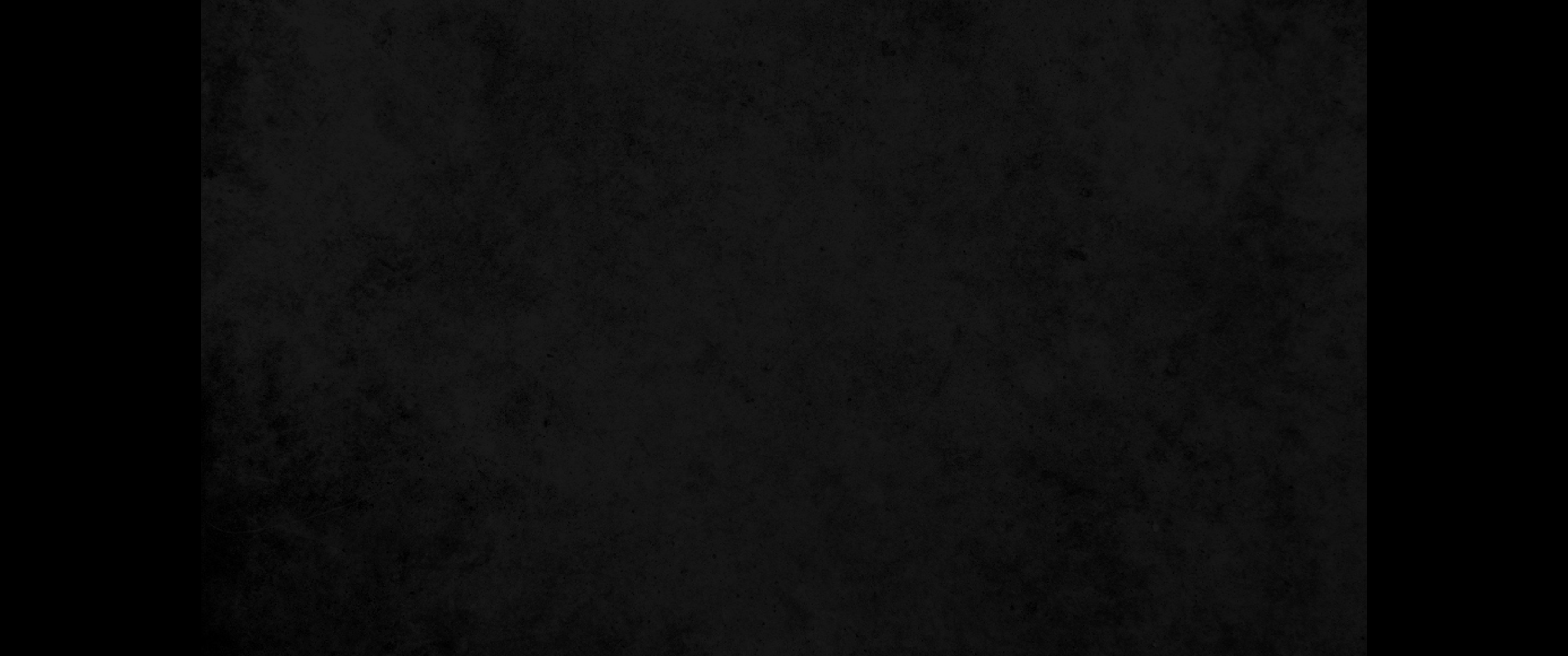 악을 행하는 자들 때문에 불평하지 말며 
불의를 행하는 자들을 시기하지 말지어다 
Do not fret because of those who are evil or be envious of those who do wrong;

그들은 풀과 같이 속히 베임을 당할 것이며 
푸른 채소 같이 쇠잔할 것임이로다
for like the grass they will soon wither, 
like green plants they will soon die away.
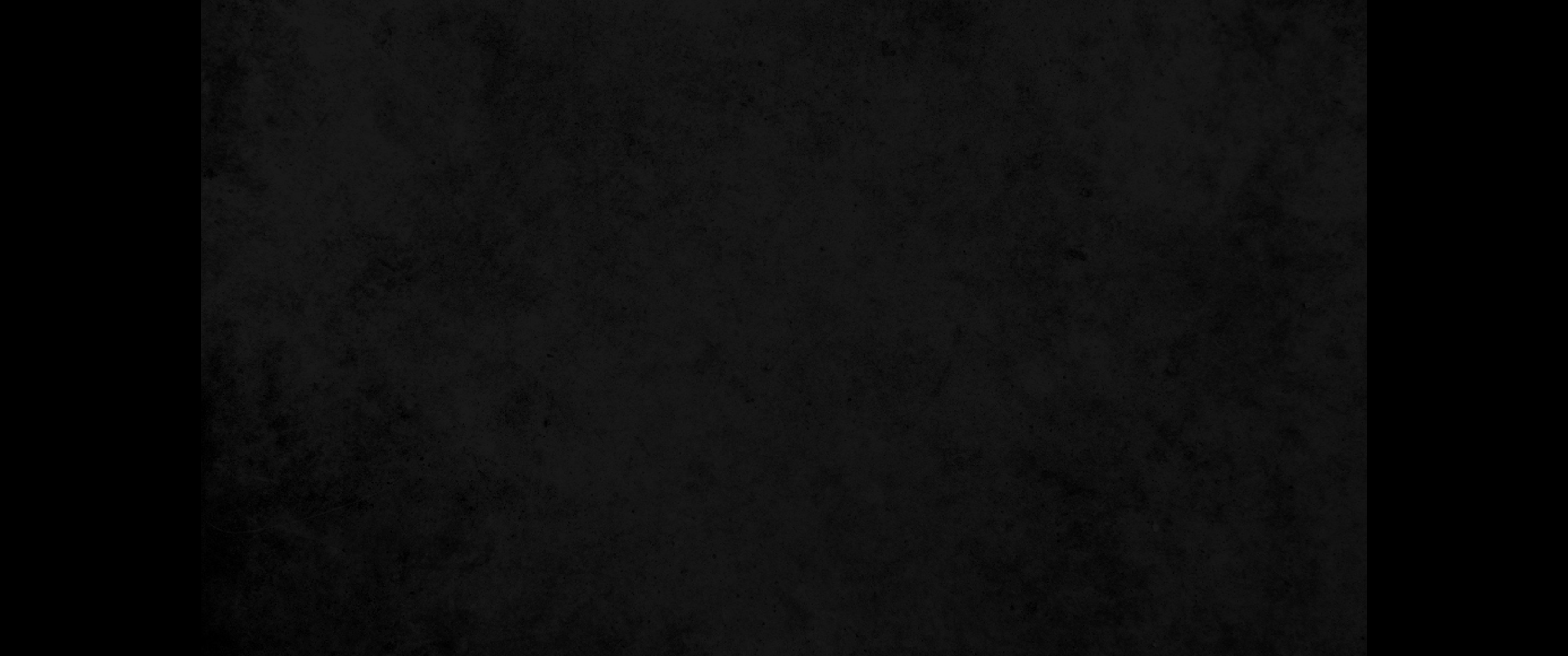 여호와를 의뢰하고 선을 행하라 
땅에 머무는 동안 그의 성실을 먹을 거리로 삼을지어다 
Trust in the Lord and do good; 
dwell in the land and enjoy safe pasture.

또 여호와를 기뻐하라 그가 네 마음의 소원을 네게 
이루어 주시리로다
Take delight in the Lord, and he will give you the desires of your heart.
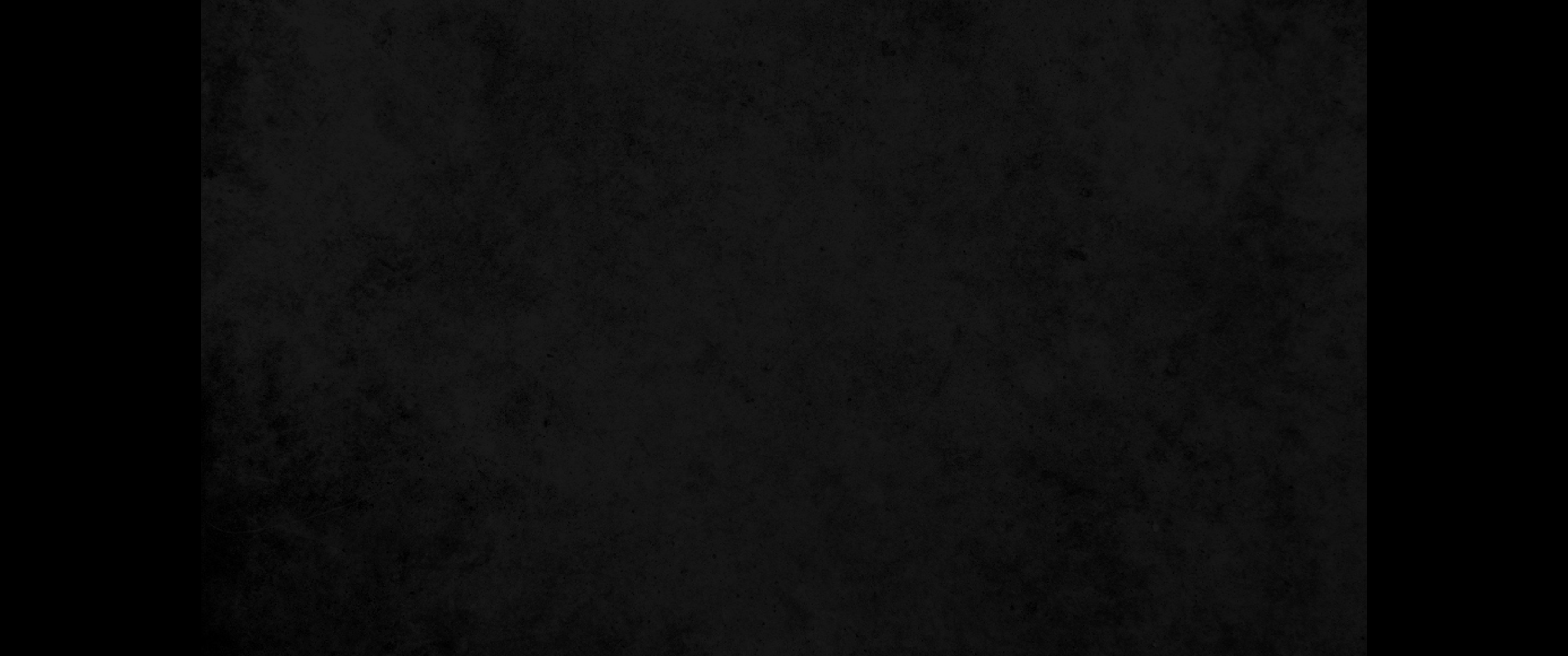 네 길을 여호와께 맡기라 그를 의지하면 그가 이루시고 
Commit your way to the Lord; trust in him and he will do this:

네 의를 빛 같이 나타내시며 네 공의를 정오의 빛 같이 
하시리로다
He will make your righteous reward shine like the dawn, your vindication like the noonday sun.
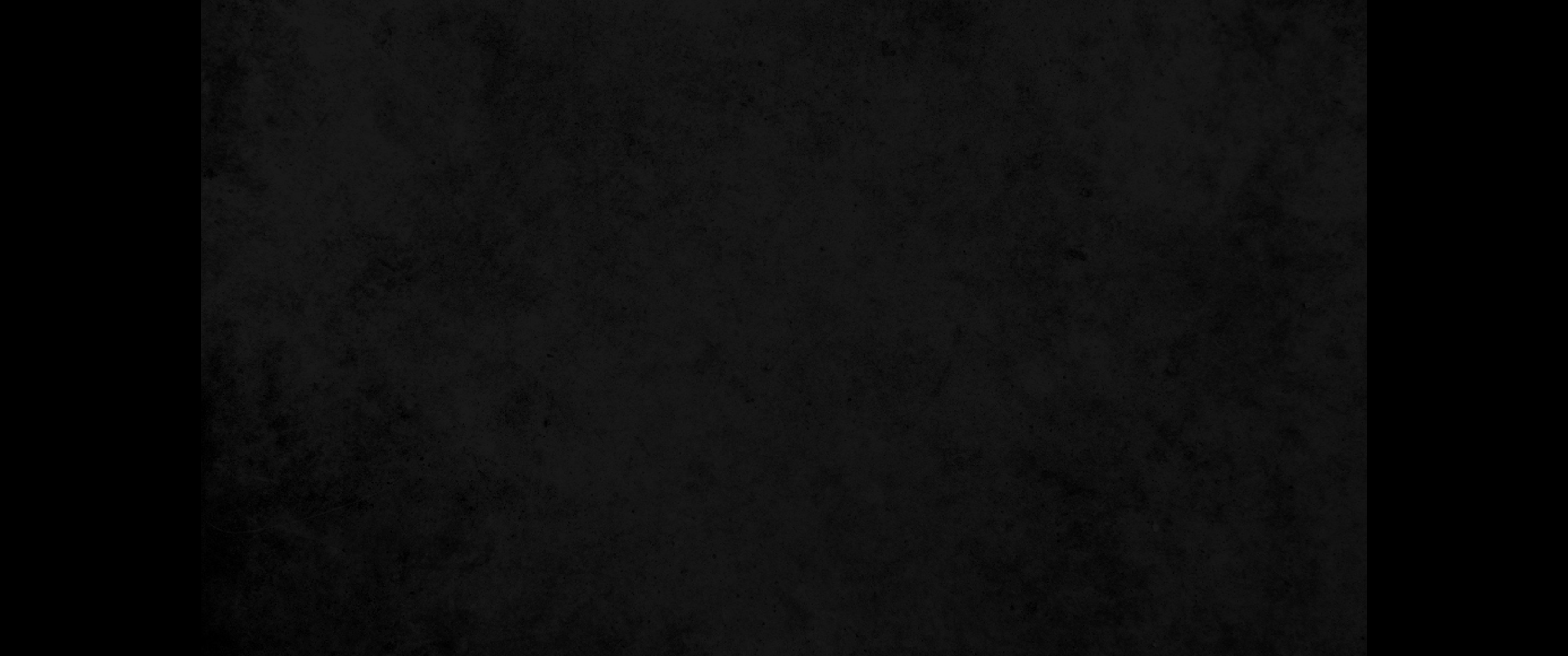 여호와 앞에 잠잠하고 참고 기다리라 
Be still before the Lord and wait patiently for him;

자기 길이 형통하며 악한 꾀를 이루는 자 때문에 
불평하지 말지어다
do not fret when people succeed in their ways, 
when they carry out their wicked schemes.
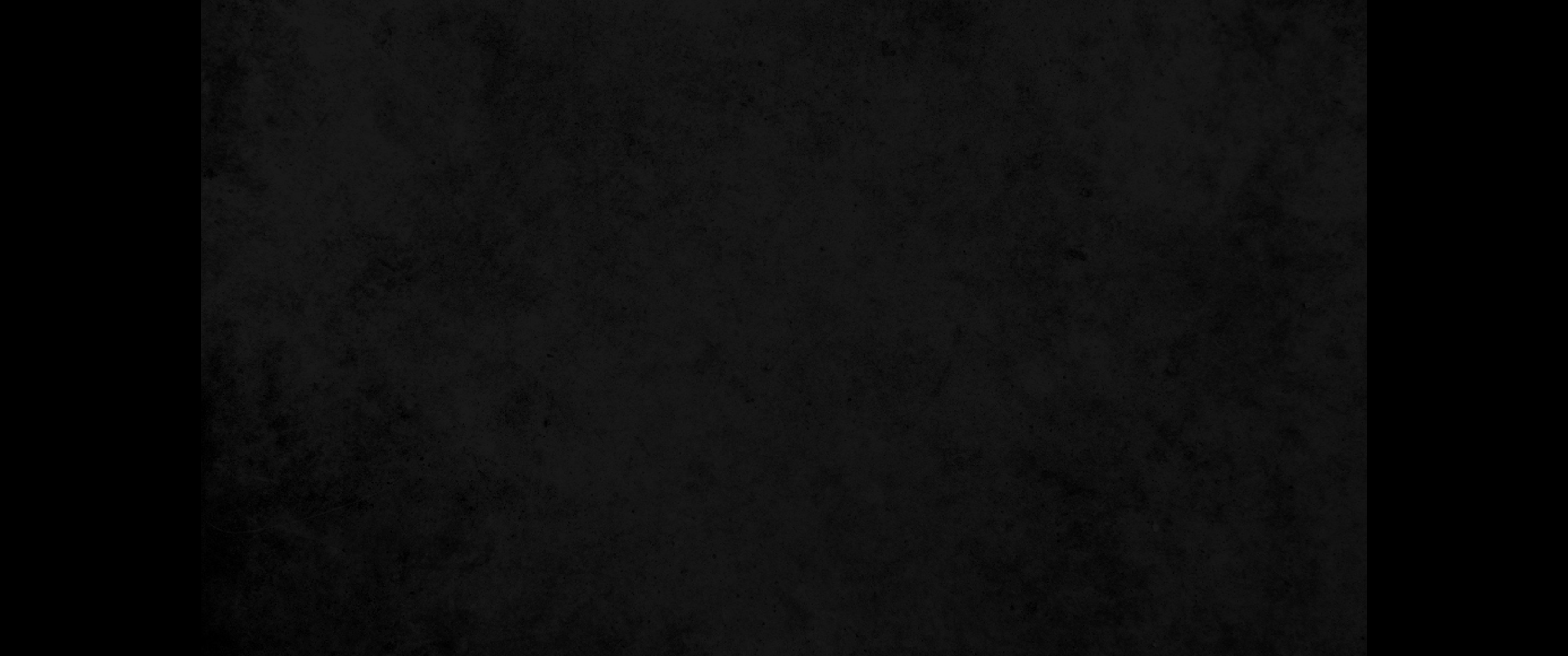 분을 그치고 노를 버리며 불평하지 말라 오히려 악을 
만들 뿐이라
Refrain from anger and turn from wrath; do not fret—it leads only to evil.